Eine  Reise  durch  „Deutsche Städte  von Puschkin“
Путешествие для учащихся 5 класса.
Андреева Наталья Анатольевна
учитель иностранного языка
МБОУ СОШ №17 город Череповец
Вологодская область
Aleksander SergejewitschPuschkin
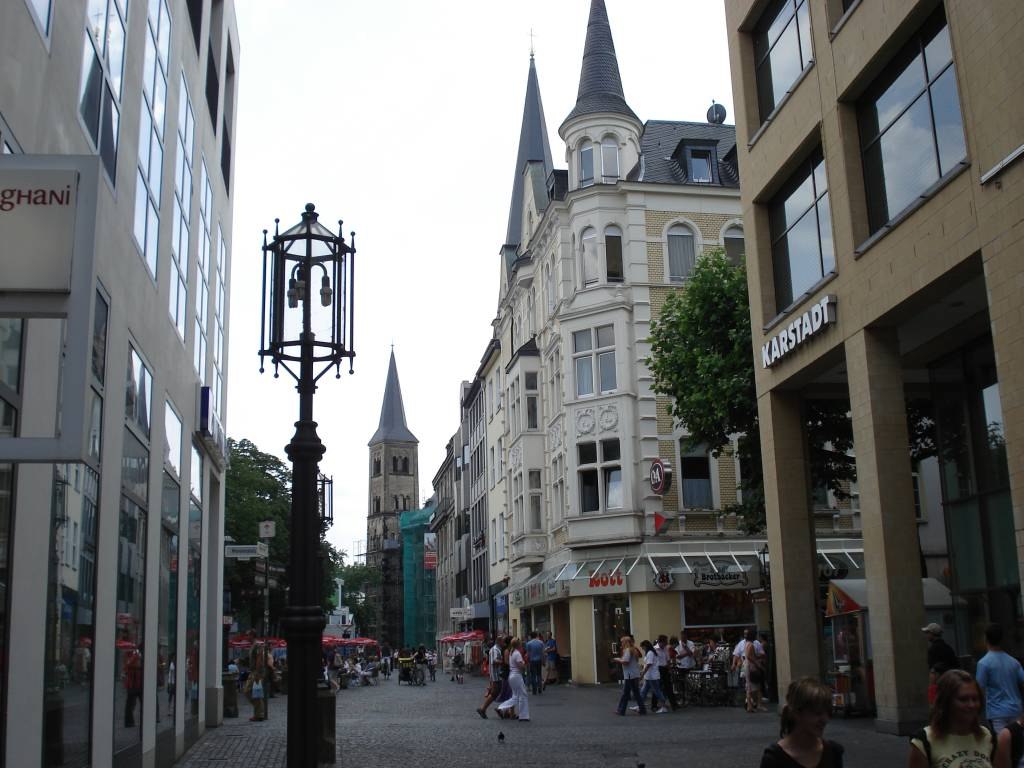 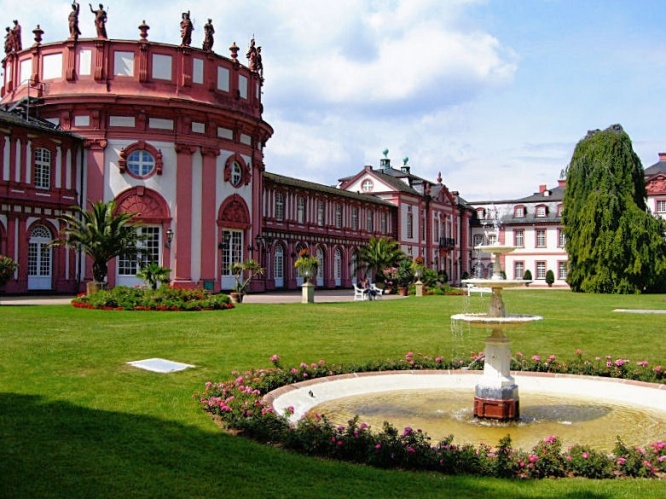 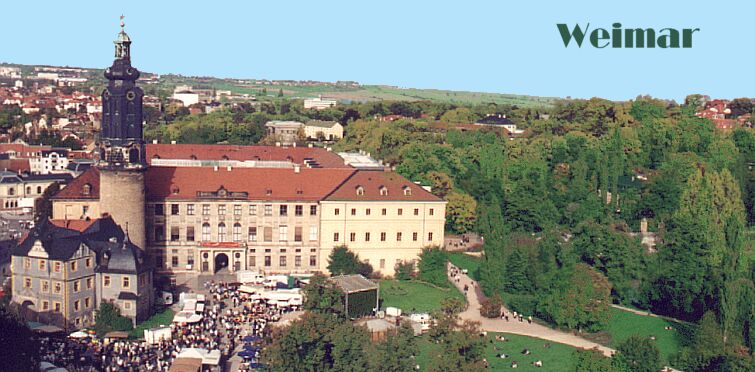 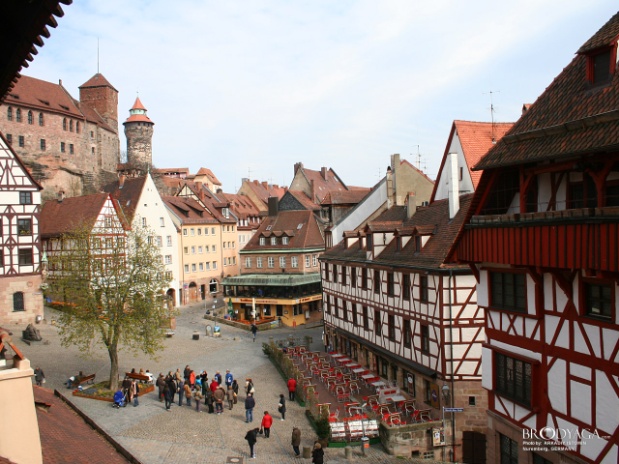 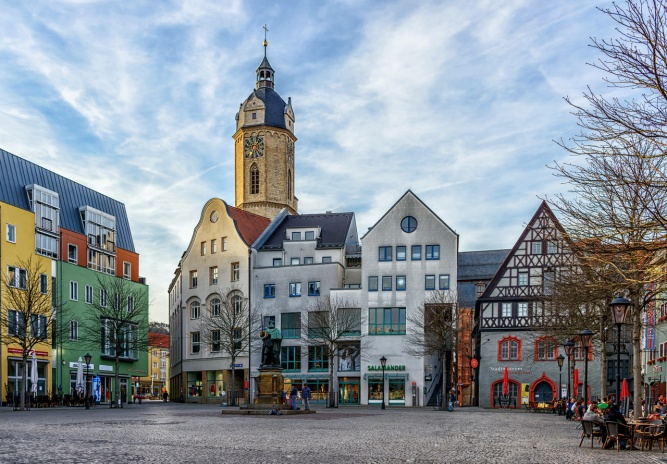 Die Geschichte der Welt ist die Biographie der großen Menschen.
Tomas Karlejl
Russland und Deutschland
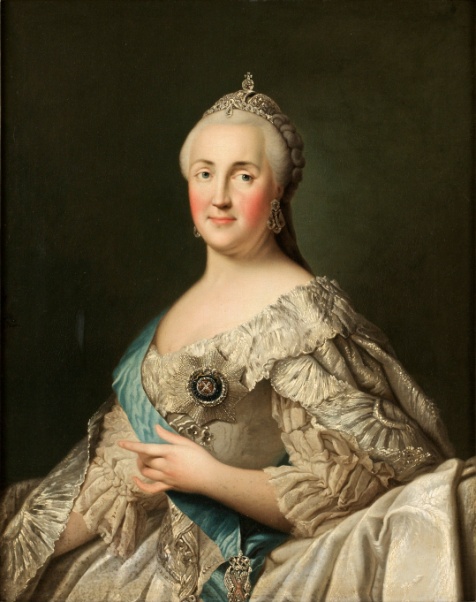 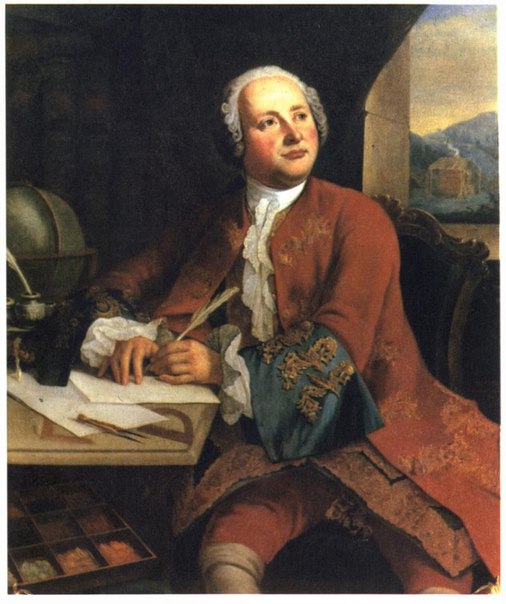 Katharina II
Michail Lomonossow
Die Deutsche Sloboda
Kinder!Ich lade euch zu einer Reise ein!
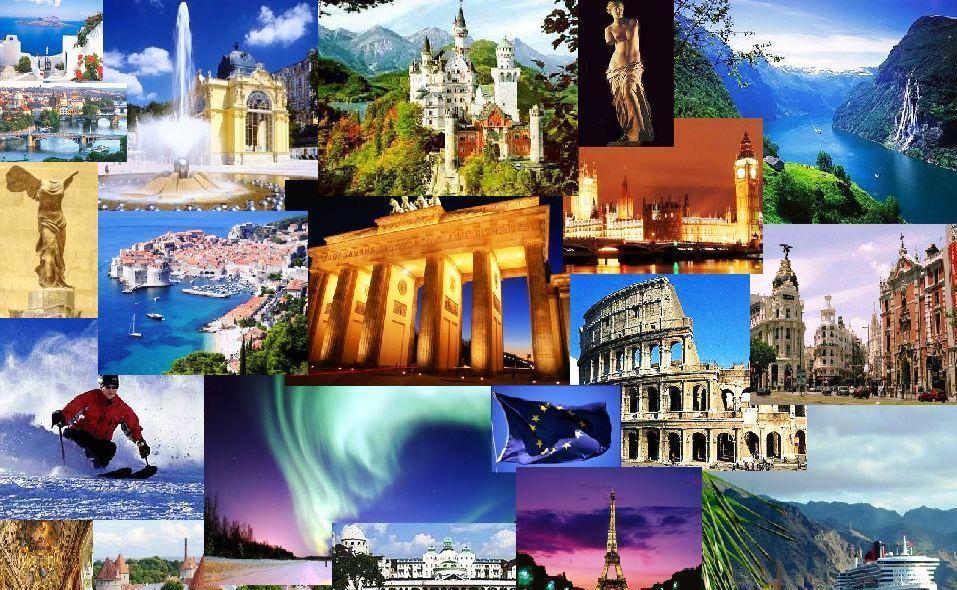 Womit fahren wir?
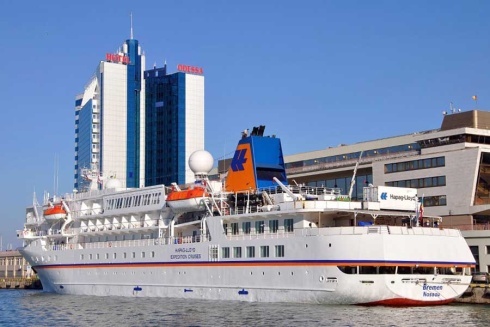 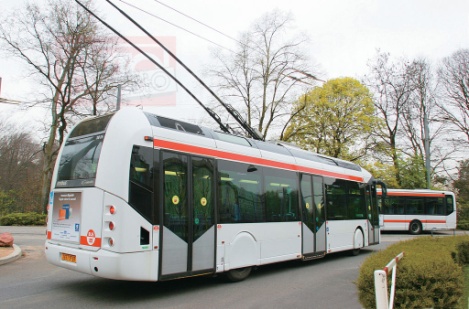 mit dem Bus
mit dem Obus
mit dem Schiff
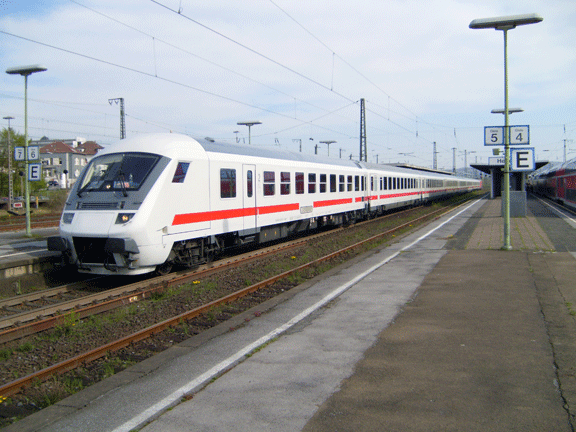 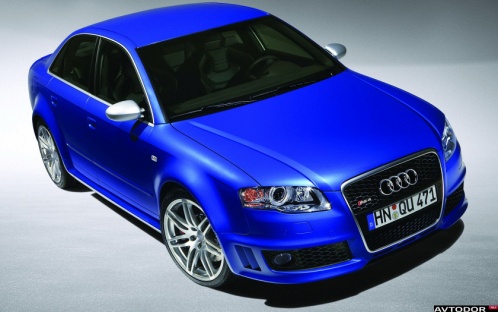 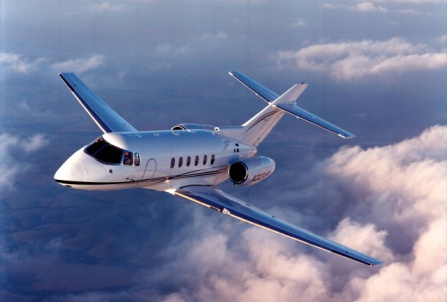 mit dem Flugzeug
mit dem Zug
mit dem Auto
Ich will … fahren.
Unsere erste Station Weimar
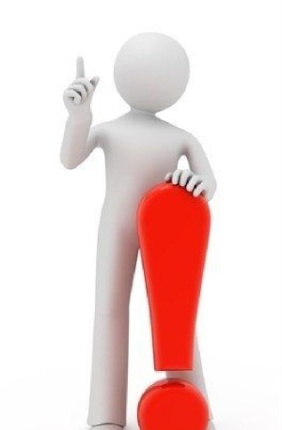 Aufgabe:1. Lest das Gedicht.2. Antwortet auf die Frage:Wie heißt dieses Gedichtauf Russisch?Viel Erfolg!
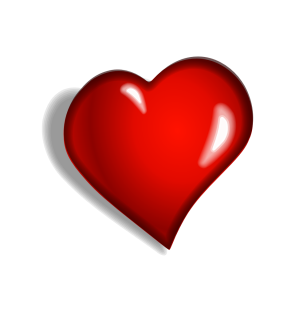 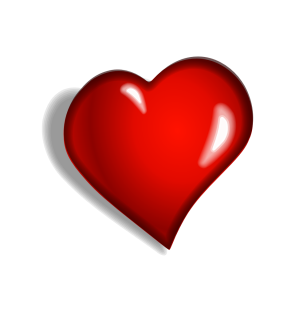 Ich liebte Sie: Vielleicht ist dieses FeuerIn meinem Herzen noch nicht ganz verglüht;Doch Ihre Ruh ist mir vor allem teuer;Durch nichts betrüben will ich Ihr Gemüt.Ich liebte Sie, stumm, hoffnungslos und schmerzlich,In aller Qual, die solche Liebe gibt;Ich liebte Sie so wahrhaft und so herzlich,Gott geb, daß Sie ein andrer je so liebt.(Deutsch von Friedrich Bodenstedt)
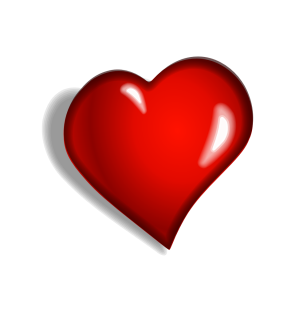 Я Вас любил Я вас любил: любовь ещё, быть может,В душе моей угасла не совсем;Но пусть она вас больше не тревожит;Я не хочу печалить вас ничем.Я вас любил безмолвно, безнадежно,То робостью, то ревностью томим;Я вас любил так искренно, так нежно,Как дай вам Бог любимой быть другим.
Unsere zweite StationGera (Thüringen)
Unsere dritte StationJena
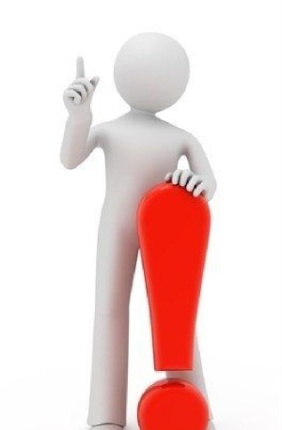 Aufgabe:Wie heißt die Benennung dieser Märchen auf Russisch?1. Märchen über den Zaren Saltan2. Märchen über den Pfaffen und seinen Arbeiter Balda3. Märchen über das goldenen Hähnchen4. Märchen vom Fischer und dem Fischlein
Kontroliert:1. Сказка о царе Салтане2. Сказка о попе и его работнике Балде3. Сказка о золотом петушке4. Сказка о рыбаке и рыбке
Unsere vierte StationBonn
Rolf-Dietrich Keil
Unsere fünfte StationWiesbaden
Unsere sechste StationNürnberg
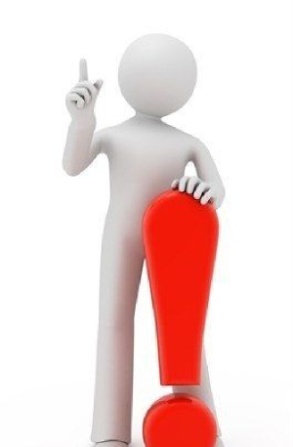 Aufgabe:1. Wir lesen das Gedicht „Ruslan und Ludmila“ und übersetzen.2. Wir machen Illustrationen.
Und jetzt fahren wir nach Hause!
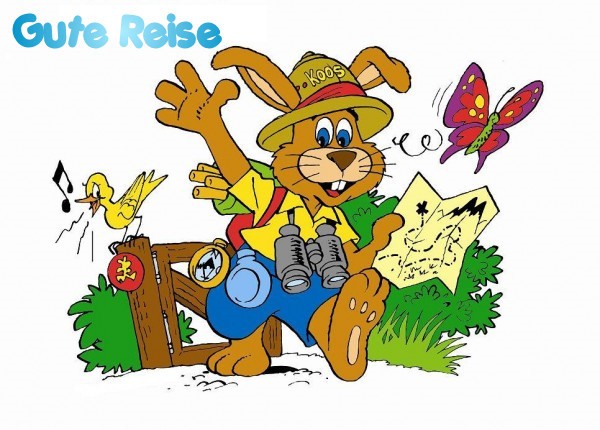